Назва "МАРКШЕЙДЕРСЬКА СПРАВА" походить від німецького слова die Markscheidenkunst (die Marke – кордон, межа, знак; scheiden – розрізняти, встановлювати, позначати; die Kunst – мистецтво).
Маркшейдерська справа – галузь гірничої науки і техніки, що займається комплексом вимірів, обчислень і геометричних побудов всіх видів для збору і документування даних, які виконуються на всіх стадіях пошуку, розвідки родовищ корисних копалин, їх видобутку відкритим і підземним способами, а також будівництва і експлуатації підземних споруд, не пов'язаних з видобуванням корисних копалин. (Статут Міжнародного товариства по маркшейдерській справі).
Маркшейдерські роботи – комплекс вимірювально-обчислювальних та графічних робіт, що виконуються фахівцями з маркшейдерської справи на всіх етапах освоєння родовищ корисних копалин, а також будівництва та експлуатації підземних об’єктів (геологічного вивчення, будівництва гірничих підприємств, експлуатації підземних об’єктів, розробки родовищ корисних копалин, консервації та ліквідації об’єктів надрокористування) для забезпечення правильного і безпечного ведення гірничих робіт.
капітальні маркшейдерські роботи
об’ємні маркшейдерські роботи разового характеру:
створення або реконструкція опорної мережі на земній поверхні; 
орієнтування та центрування, реконструкція підземних опорних мереж;
 забезпечення робіт під час проведення гірничих виробок зустрічними вибоями
основні маркшейдерські роботи
базові роботи, що систематично повторюються
виконання з’єднувальних знімань і побудова підземних маркшейдерських опорних мереж; 
фотограмметричні зйомки;
спостереження за зрушеннями і деформаціями земної поверхні
поточні маркшейдерські роботи
виробничі роботи, що виконуються постійно з відповідною періодичністю:
поповнювальні зйомки;
 задавання напрямків виробкам;
контроль за веденням обліку видобутих корисних копалин;
поповнення планів гірничих виробок актуалізованою інформацією
Види
 маркшейдерських
 робіт
Головна мета маркшейдерського забезпечення гірничого підприємства та маркшейдерської служби – забезпечення керівництва гірничого підприємства необхідною інформацією для ефективного і безпечного введення гірничих робіт. 
Основним видом маркшейдерських робіт при підземному способі розробки родовища є підземна маркшейдерська зйомка.
Підземна маркшейдерська зйомка – сукупність лінійних і кутових вимірювань, які виконуються в гірничих виробках та їх подальша обробка в прийнятій системі координат для визначення положення координат пунктів підземних маркшейдерських мереж, побудови маркшейдерських креслень і графічного зображення на них форми, стану, просторового положення гірничих виробок, а також форми, структури, якості і умов залягання корисних копалин і гірських порід. Зйомки потрібні також для вирішення різних геометричних і гірничотехнічних задач.
Принцип 1. Зйомка повинна виконуватись від загального до конкретного, що зменшує можливість накопичення похибок вимірювань, яких неможливо уникнути, і підвищує точність зйомки. 
Точність кожного попереднього етапу повинна бути вищою за точність подальшого рівно на стільки, наскільки це необхідно для того, щоб похибками початкових даних можна було б знехтувати. 
А побудова маркшейдерських мереж здійснюється у декілька кроків: від вищого класу до нижчого, від великих вимірювань до більш дрібним, від більш точних вимірювань до менш точних.
При підземних зйомках від ствола до меж шахтного поля по основним виробкам прокладаються підземні опорні мережі, а вже на їх базі розвивається зйомочна основа у виробках різного призначення (менш точні зйомочні мережі 1 і 2 розрядів, які прокладаються відповідно по підготовчим і очисним виробкам відносно невеликої протяжності).
Принцип 3. Зйомки повинні виконуватись з обов’язковим контролем правильності їх виконання і оцінкою точності :
Контроль вимірювань –  повторні вимірювання
Контроль обчислень    –  обчислення у «дві руки»
Контроль побудов        –  перевірка по планам і розрізам за розрахованими значеннями горизонтальних прокладань і перевищень
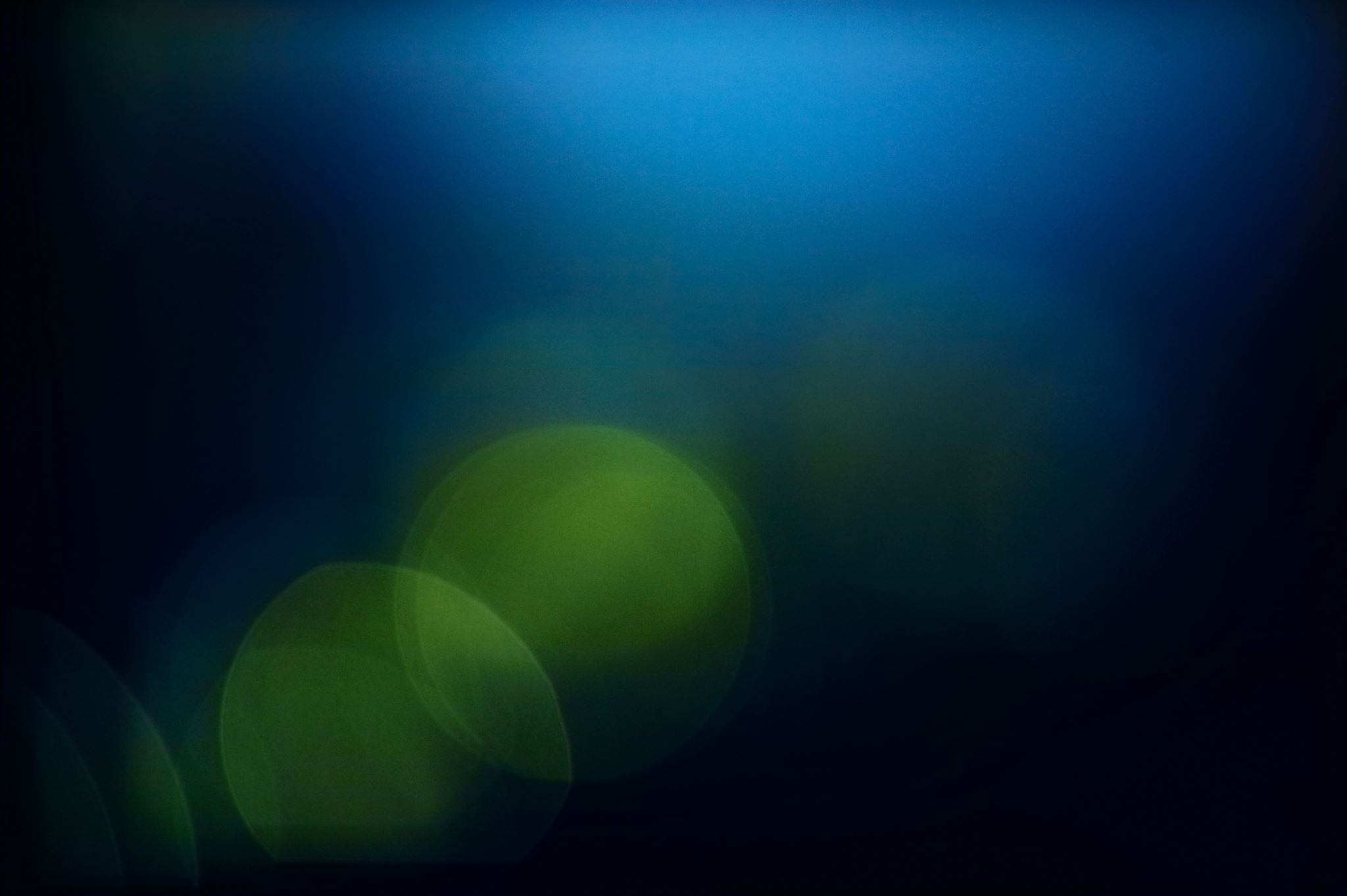